RRP Financial Services
Overview
Yvette VillicanaRRP Finance Manager
6/8/2016
RRP Offers Specialized Financial Management for Cores
A core is a business and scientists are not trained to run a business.
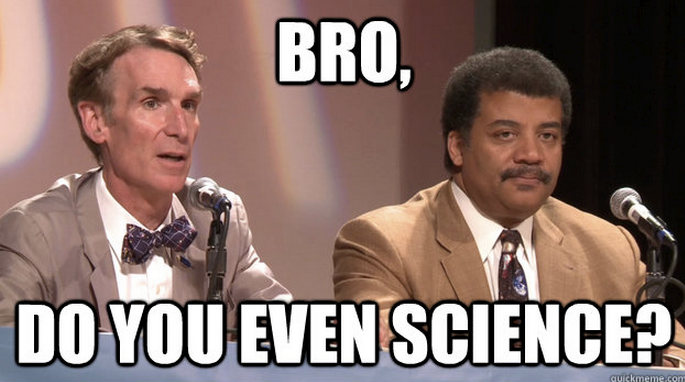 Current Sample of Problems: 
1. Departments do not have the expertise to efficiently manage a core, so managing a core creates an administrative burden on them.
2. In turn, this creates an administrative burden on the core, who ends up having to do most of the leg work.
Benefit: Core can concentrate on research
Annual Cost: $4,500 - $7,000 depending on core complexity
6/8/2016
2
RRP Financial Services
[Speaker Notes: Not trained to run a business nor are they familiar with UCSF administrative policies and procedures. 
Core complexity- instrument core with $150,000 = $4,500 (3% total budget) or $500,000 = $7,000 (1% total budget)]
Services Provided
Recharge-specific
Prepare and submit annual recharge proposals, and recharge proposal revisions
Provide recommendations for creating new recharge rate methodology and help streamline existing rate methodology
Help core manager develop a Business Plan
Help core manager draft a Deficit Reduction Plan, as needed
Serve as a liaison with the Budget Office, initiate meetings as needed
Incorporate annual budget into the Campus consolidated budget
6/8/2016
3
RRP Financial Services
[Speaker Notes: Proposal timeline, back and forth with Budget Office]
Services Provided
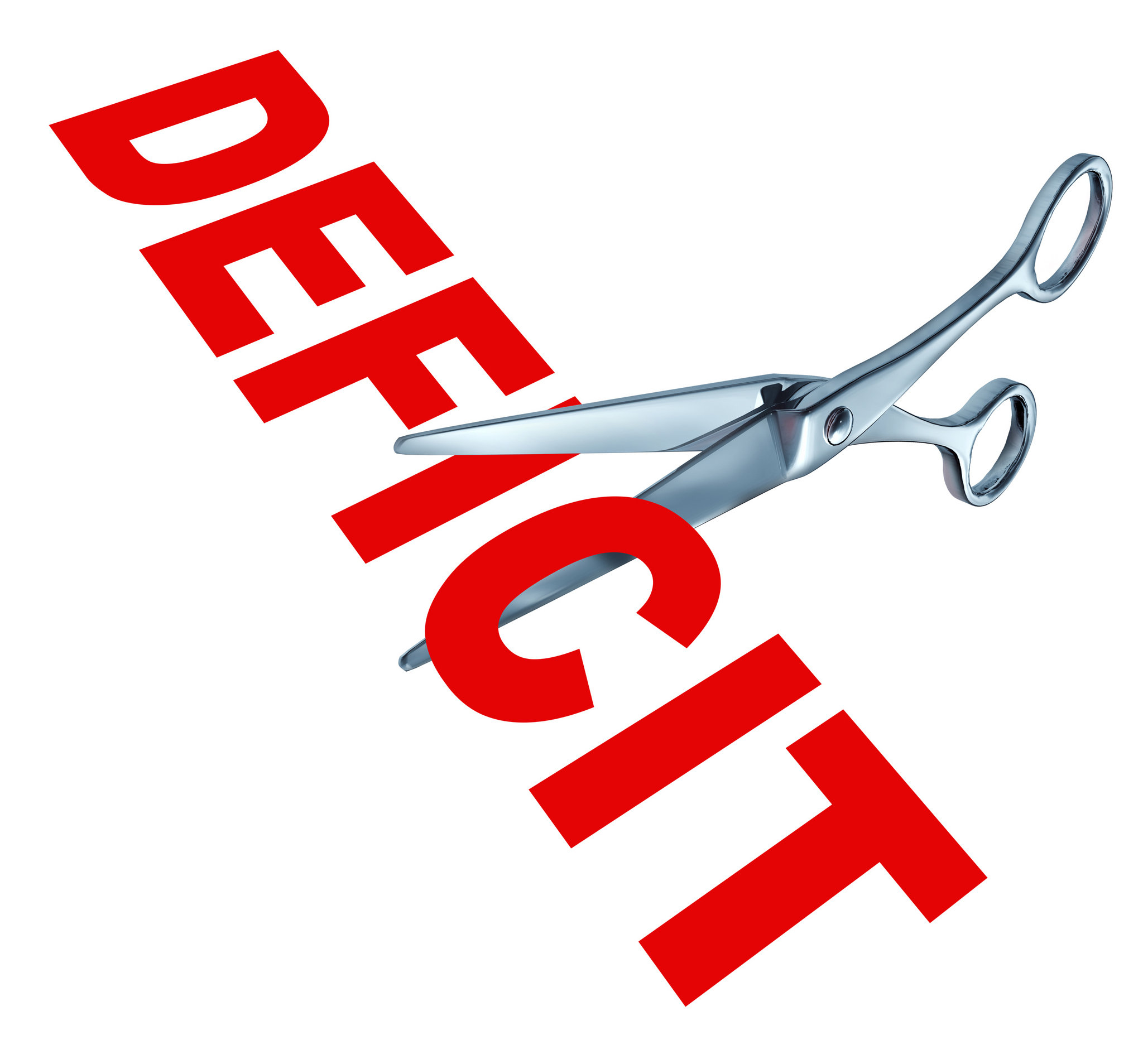 Recharge-specific
Deficit Reduction options: 
Reduce cost
Increase rates
Find a subsidy
Introduce new services
Increasing usage – marketing
6/8/2016
4
RRP Financial Services
[Speaker Notes: Proposal timeline, back and forth with Budget Office]
Services Provided
General Financial Support
Meet with core manager to discuss financial status together
Provide revenue and expense reports
Perform reconciliation of revenue and expenses, electronically file packing slips
Approve core purchases in BearBuy, assist with special purchases as needed
Provide audit and equipment inventory support as needed
Complete monthly billing: MyCores (internal) and Sundry Debtor (external)
External customer support – set up business agreements, renew agreements
6/8/2016
5
RRP Financial Services
[Speaker Notes: Special purchases ie high value purchases, sole source justification, 1x non-BearBuy p-card purchase]
Services Provided
HR-related Financial Support
Manage core personnel recharge effort, submit HR funding distribution tickets to adjust effort as needed, or work with home department to facilitate
Assist with some aspects of new hire process, reclassification, and reappointment

However, core employee appointments stay with the home department.
6/8/2016
6
RRP Financial Services
RRP Financial Services Structure
EVC&P
RRP 
Elizabeth Sinclair
Executive Director
Yvette Villicana
Finance Manager
Sarah Bruce
Financial Analyst
6/8/2016
7
RRP Financial Services
Ideas for future services that we can provide?
Contact: Yvette.Villicana@ucsf.edu
6/8/2016
8
RRP Financial Services